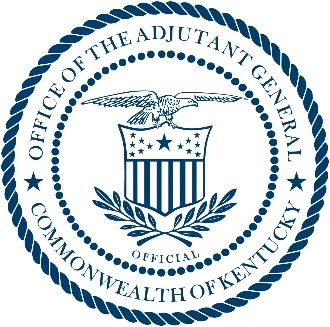 Kentucky Department of Military Affairs
Office of Management & Administration
BG (Ret) Benjamin F. Adams, III, Executive Director
Interim Joint Committee on VMAPP Presentation
November 19, 2020
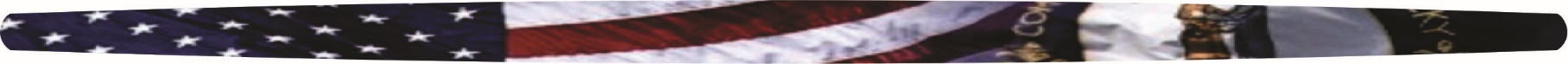 KDMA GA 21 Regular Legislative Priorities
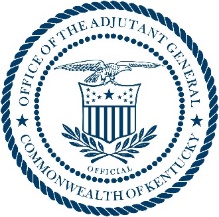 Kentucky Community Crisis Response Board (KCCRB), abolishment and establishment/reorganization
Codifies an impending executive order abolishing KCCRB (board itself) and moving its program services within Military Affairs’ Division of Emergency Management.
Uniform Deployed Parents Custody & Visitation Act, establishment of 
Maintains deployed parents' shares of custodial responsibilities.
Kentucky National Guard (KYNG) Adoption Assistance Program, amendment of 
Raises the amount of available assistance from the KYNG Adoption Assistance Program to mirror assistance provided to Commonwealth of Kentucky employees.
Armed Services Vocational Aptitude Battery (ASVAB) test, inclusion in school accountability system 
Requires ASVAB test as measurement of postsecondary readiness for the state school accountability system.
Kentucky Educational Excellence Scholarship (KEES), base amount for military transfer students 
Allows students who attend out of state high schools or DoD schools due to military parents' transfers to earn KEES awards.
KDMA GA21 Regular Legislative Priorities cont
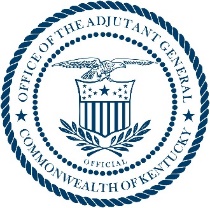 State-sponsored group life insurance program for National Guard members 
Sets forth The Adjutant General’s duties regarding the state-sponsored group life insurance program for the KYNG.
Motor vehicle insurance, prohibition of patriot penalty 
Prohibits vehicle insurers from enacting penalties against deployed service members.

Other Initiatives:
Bluegrass Station (BGS) Industrial Airport/Airpark Proposal 
Authorizes BGS expansion project using $90-100M in P-3 funds to build an industrial airport and airpark; Updates existing statute regarding building requirements for services of licensed architects affecting BGS.
Military pensions, income tax deduction 
Exempts military retirees' pensions from income taxation (includes retired members of active duty and reserve components of the Armed Forces, retired members of the National Guard and retired members' surviving spouses or former spouses).